আখতার ফারুক
সহকারি শিক্ষক
 নোয়ারবিলা কাদেরিয়া আদর্শ দাখিল মাদরাসা
লোহাগাড়া, চট্টগ্রাম।
মোবাইল নং- ০১৯১৪১৩৯৯১৬/01757820932
ই-মেলঃ aktar.faruque@yahoo.com
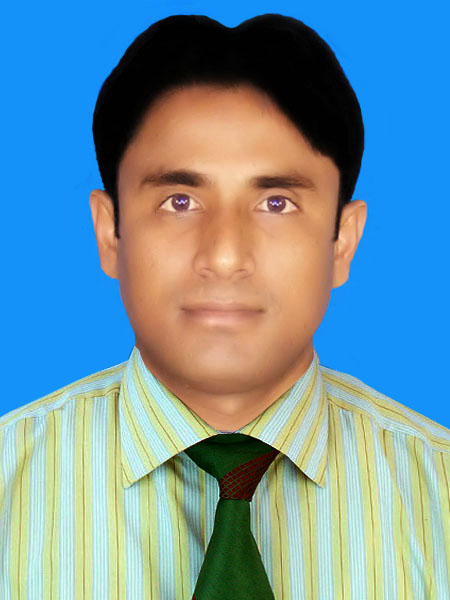 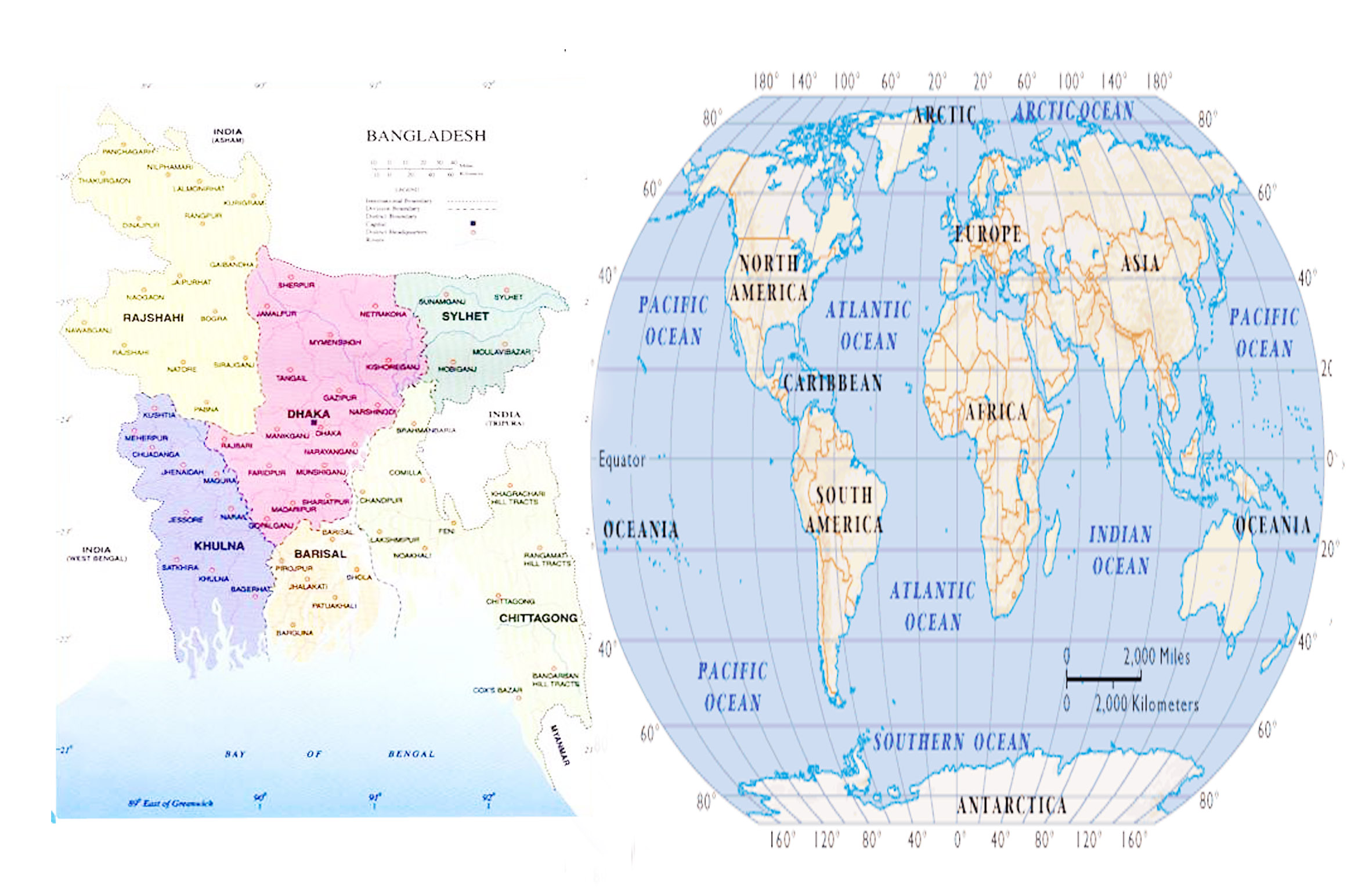 বাংলাদেশ ও বিশ্বপরিচয়
৭ম শ্রেণি
৪০ মিনিট
ছবি গুলোর দিকে লক্ষ্য করঃ
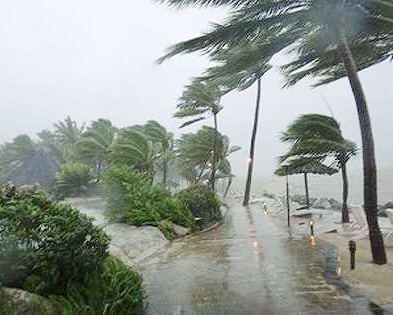 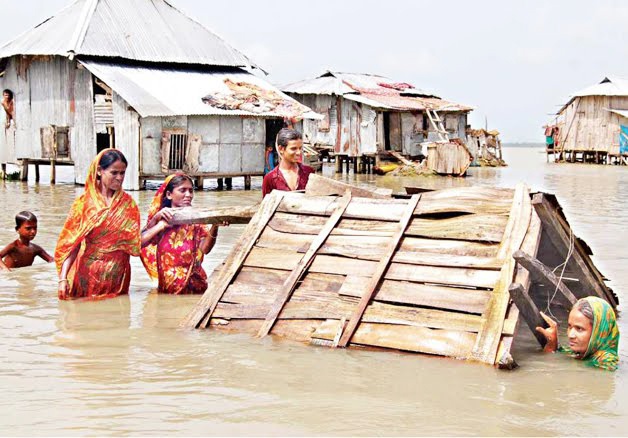 ঘূর্ণিঝড় ও জলোচ্ছ্বাস
বন্যা
ছবি গুলোর দিকে লক্ষ্য করঃ
ভূমিকম্প
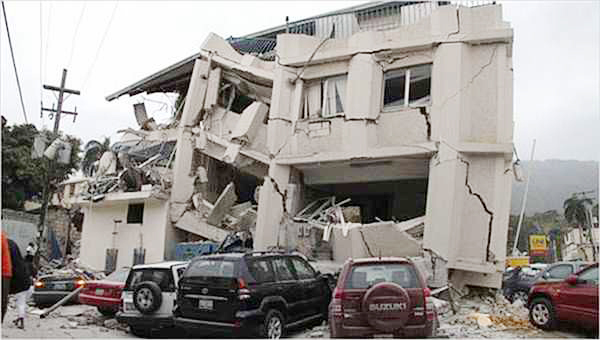 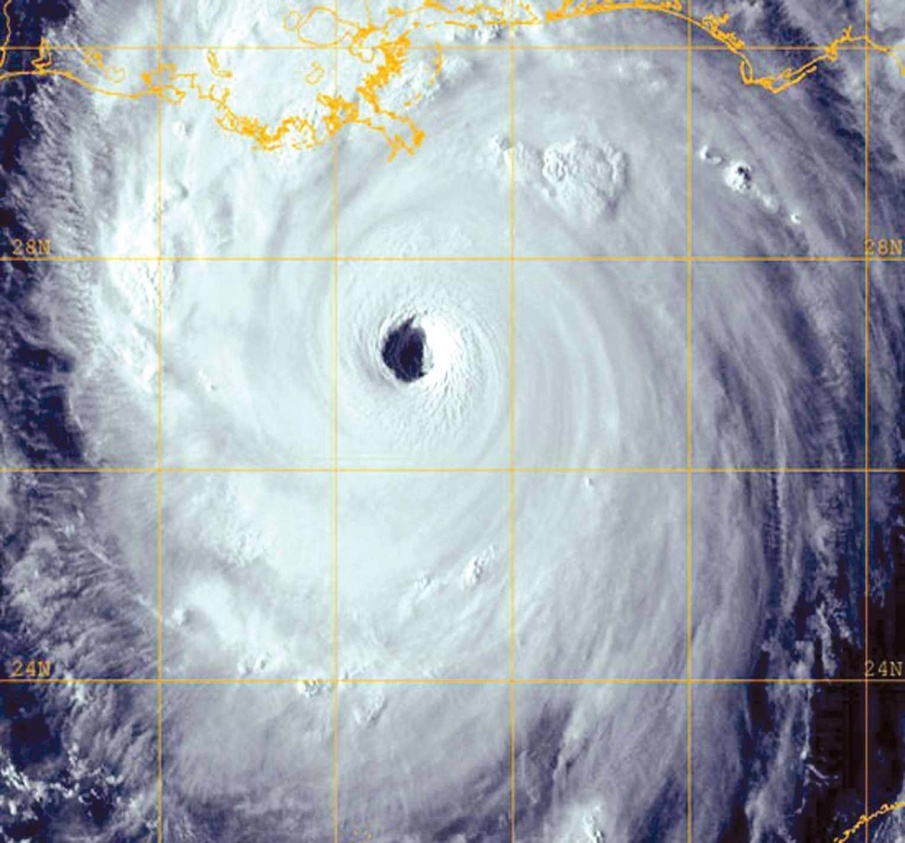 টর্নেডো
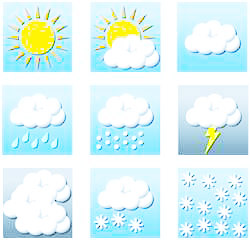 জলবায়ু পরিবর্তনের ফলে সৃষ্ট দুর্যোগ
শিখনফল
পাঠ শেষে শিক্ষার্থীরা-
জলবায়ু পরিবর্তনের ফলে সৃষ্ট বিভিন্ন প্রাকৃতিক দুর্যোগের নাম বলতে পারবে।
প্রাকৃতিক দুর্যোগ গুলোর বর্ণনা দিতে পারবে।
প্রাকৃতিক দুর্যোগ গুলো চিহ্নিত করতে পারবে।
প্রাকৃতিক দুর্যোগের ক্ষয়-ক্ষতি সম্পর্কে বলতে পারবে।
লক্ষ্য করঃ
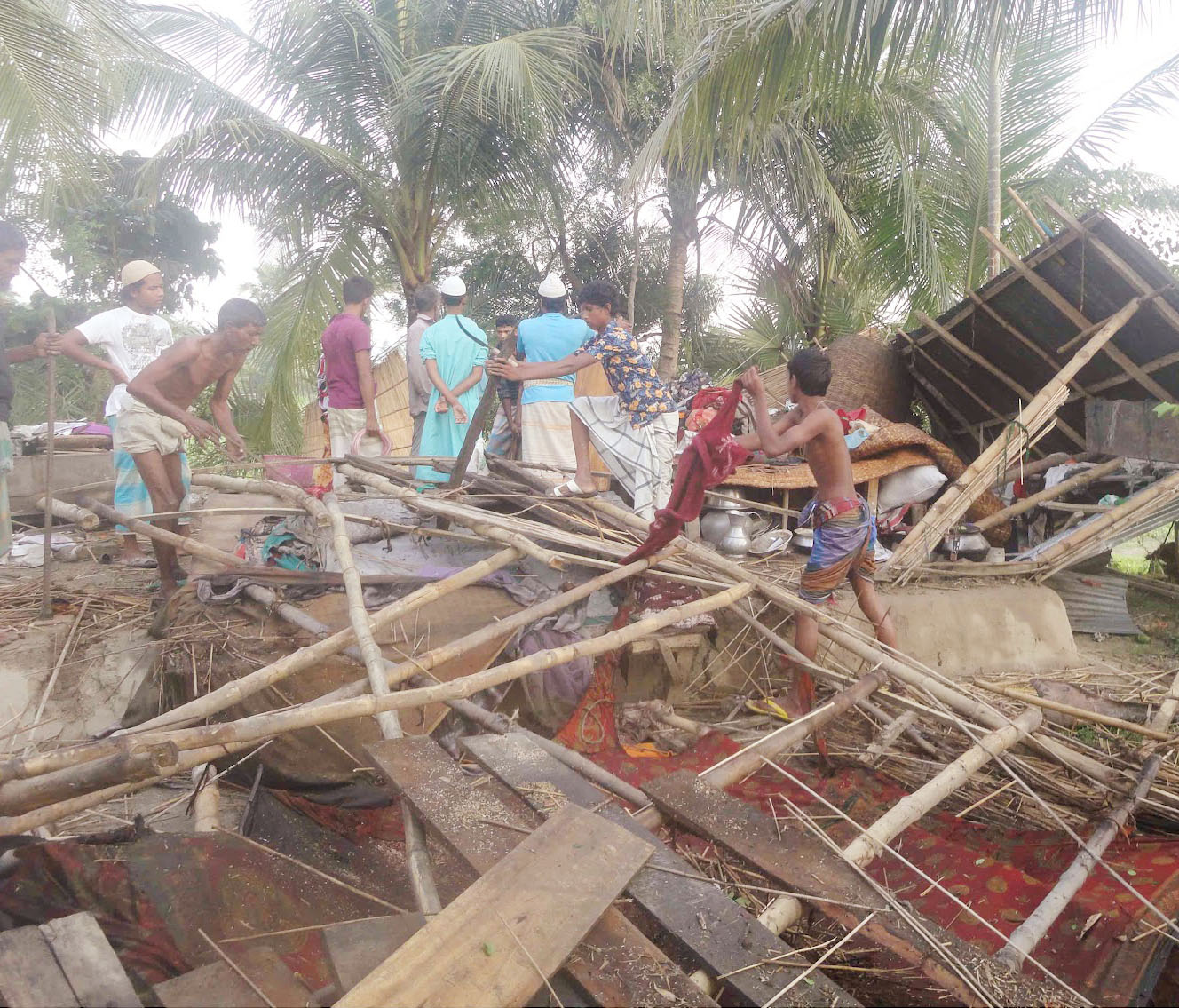 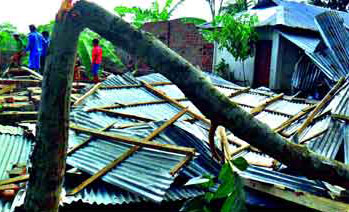 ঘূর্ণিঝড়
[Speaker Notes: ধ]
লক্ষ্য করঃ
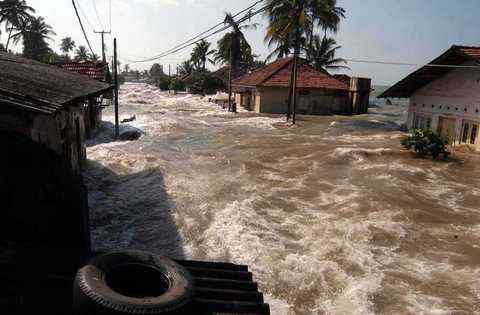 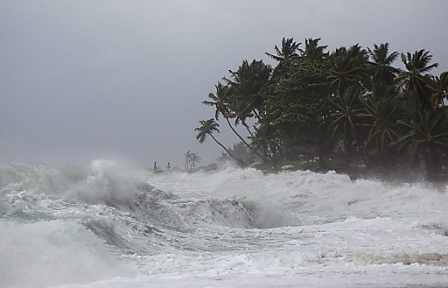 জলোচ্ছ্বাস
[Speaker Notes: ধ]
লক্ষ্য করঃ
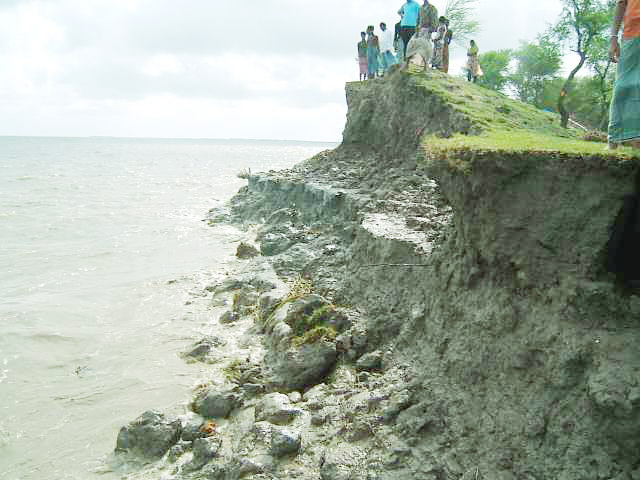 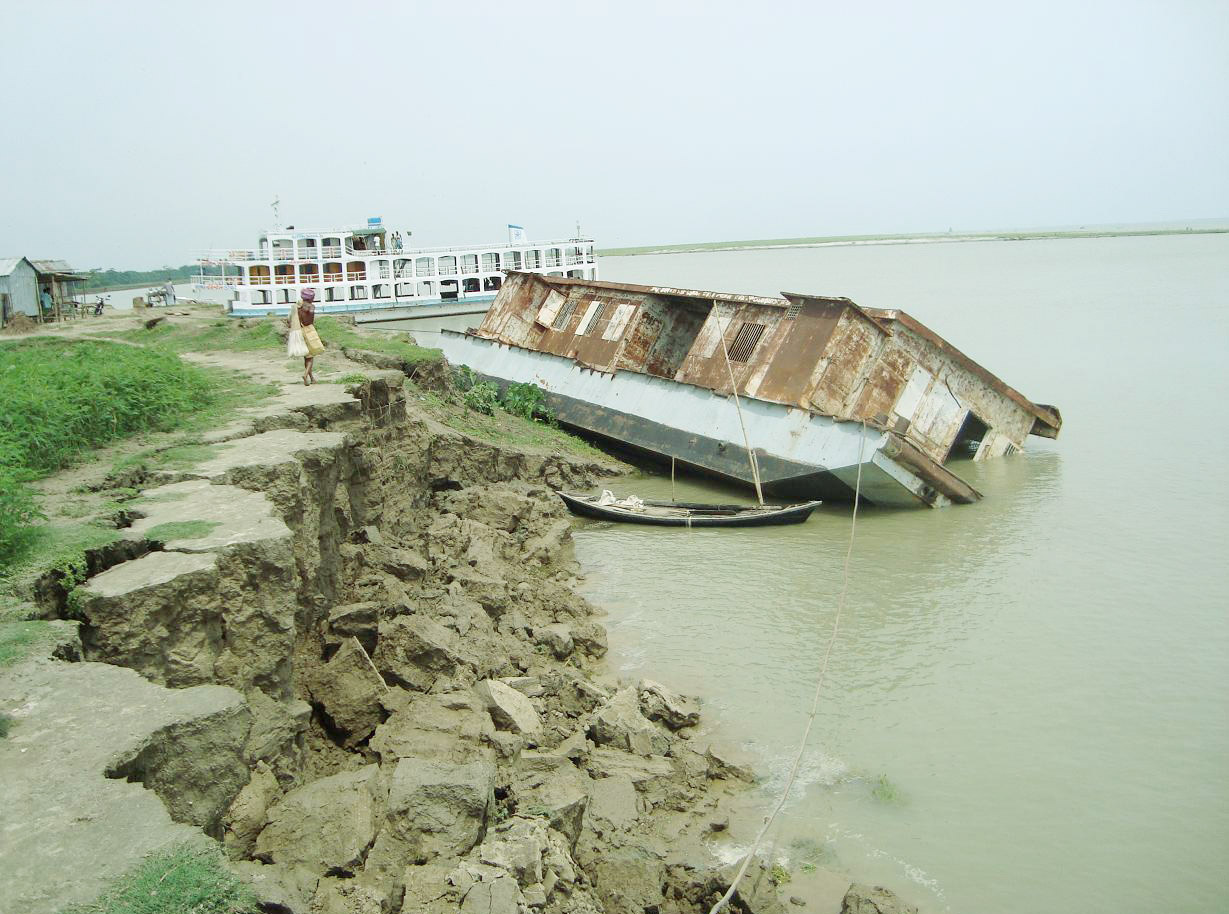 নদীভাঙন
লক্ষ্য করঃ
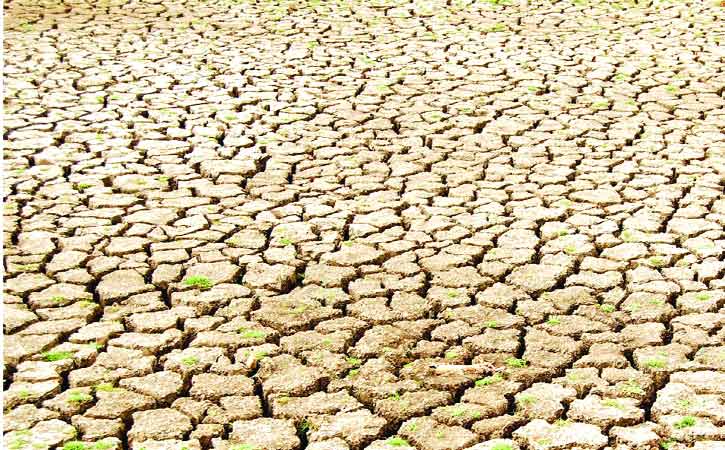 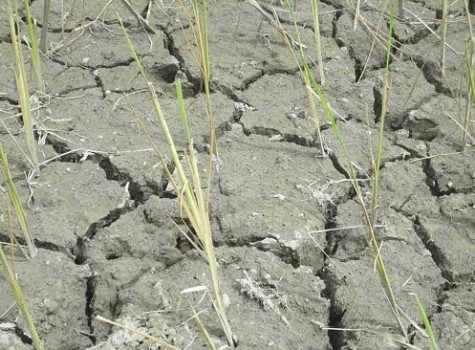 খরা
লক্ষ্য করঃ
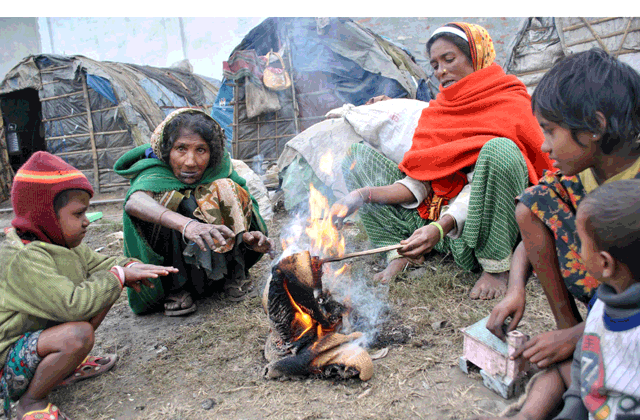 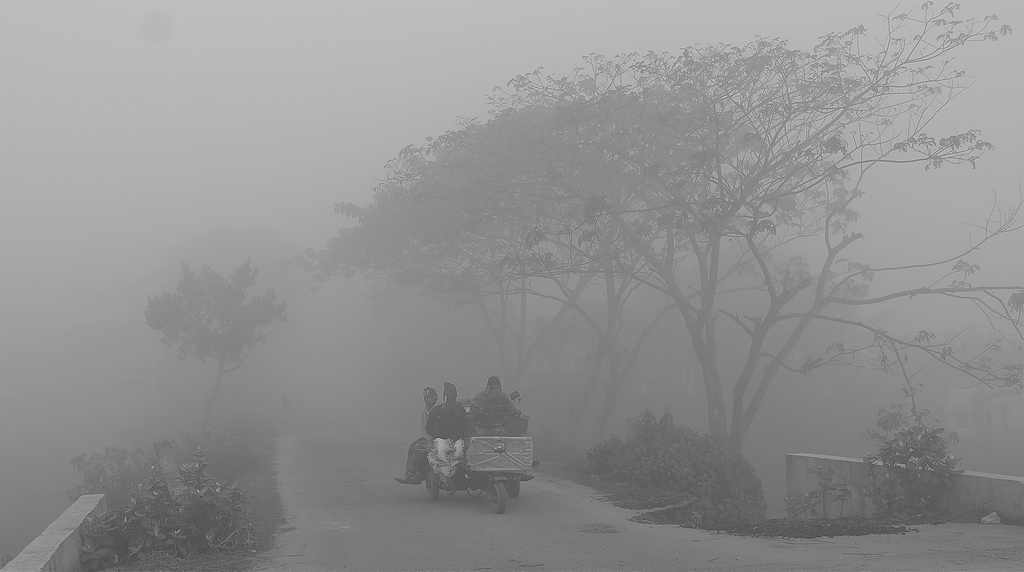 শৈত্যপ্রবাহ
লক্ষ্য করঃ
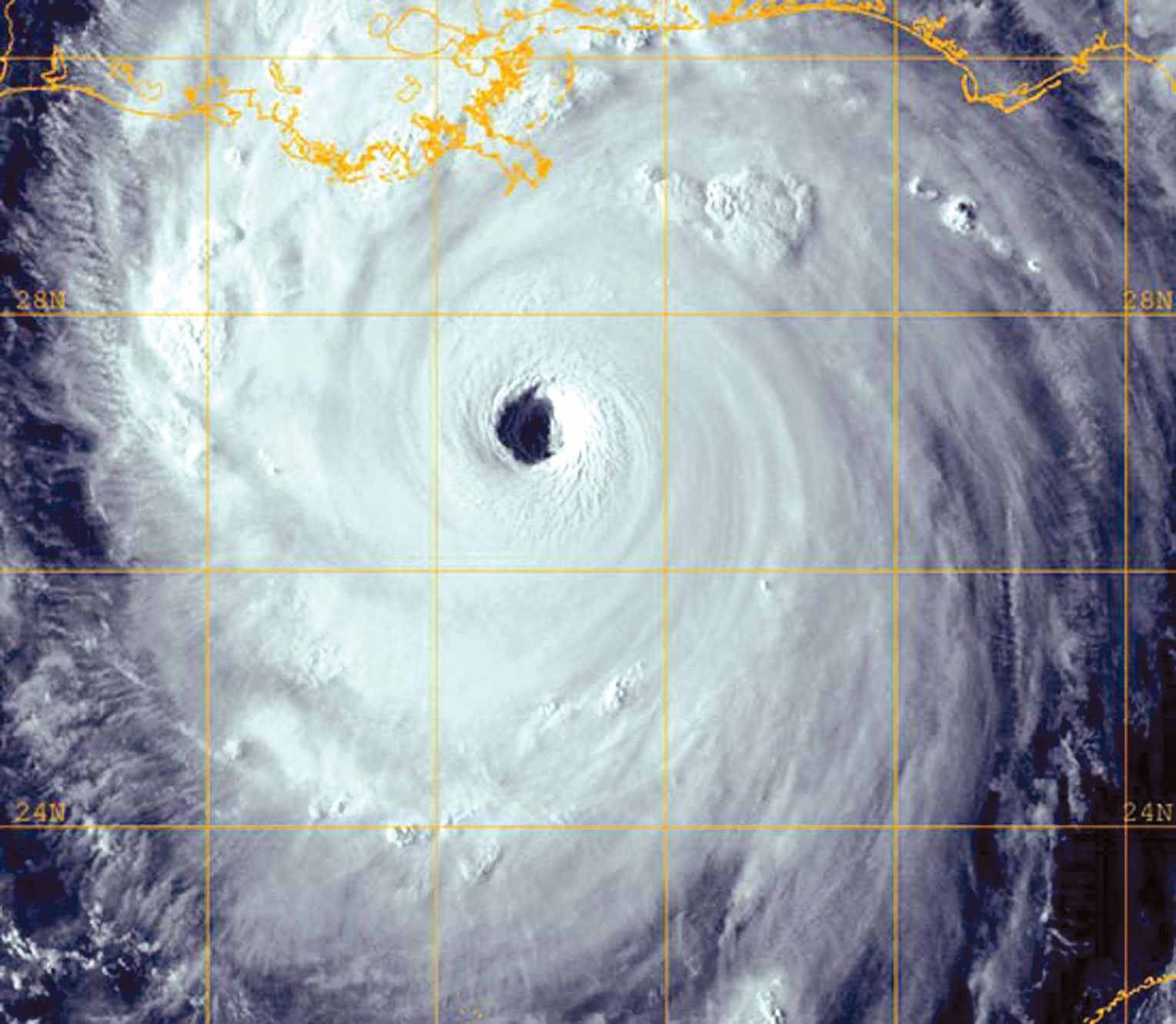 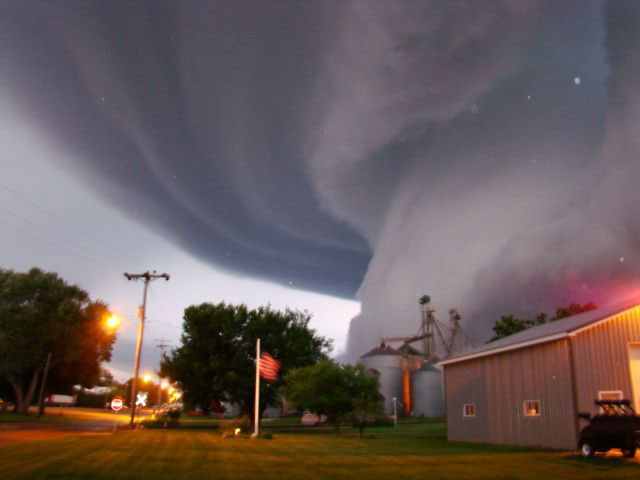 টর্ণেডো
লক্ষ্য করঃ
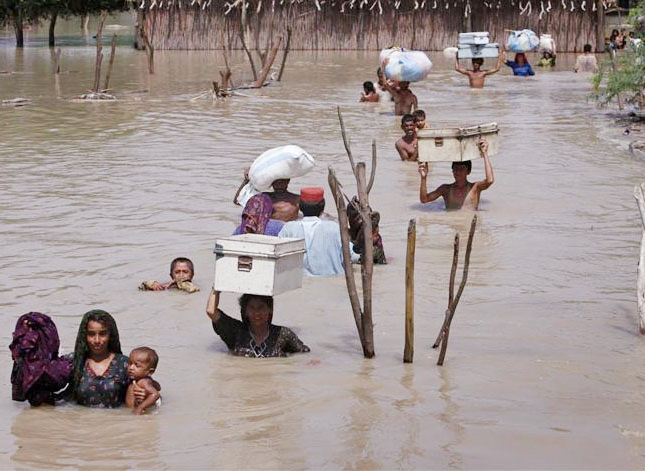 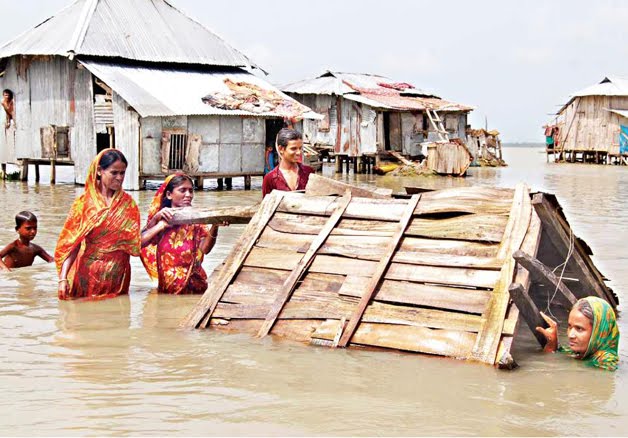 বন্যা
লক্ষ্য করঃ
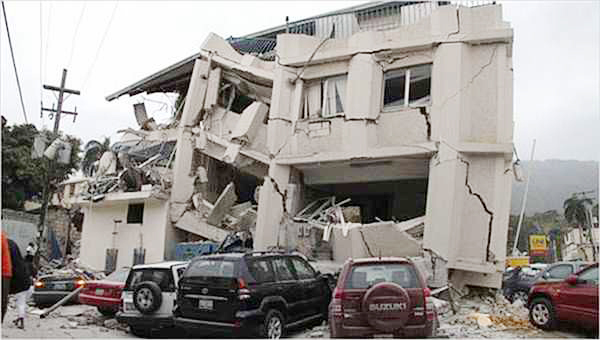 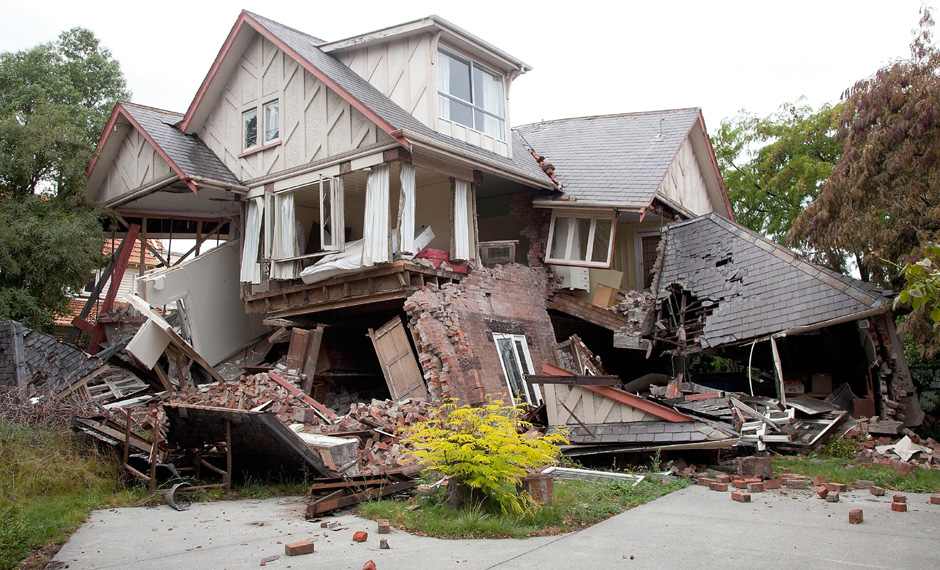 ভূমিকম্প
লক্ষ্য করঃ
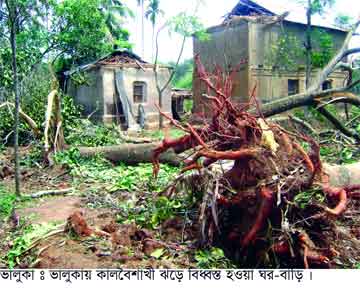 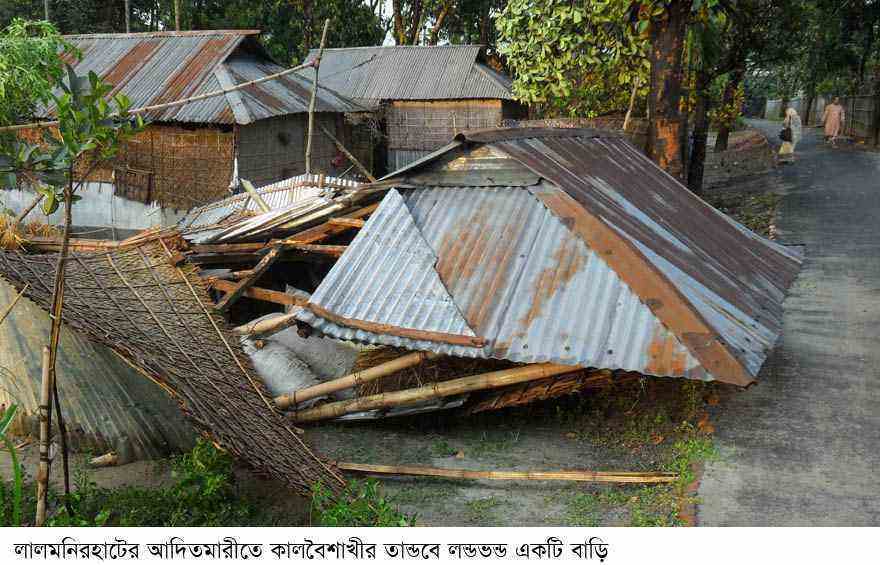 কালবৈশাখী
বাংলাদেশের দূর্যোগ সমূহঃ
ঘূর্ণিঝড়
 জলোচ্ছ্বাস  
 নদীভাঙন
 খরা
 শৈত্যপ্রবাহ
 টর্ণেডো
 বন্যা
 ভূমিকম্প
 কালবৈশাখী
শ্রেণীর কাজ (দলীয়)
ছবি গুলো চিহ্নিত কর এবং এসব দূর্যোগের ২টি করে প্রতিকারের উপায় বর্ণনা কর।
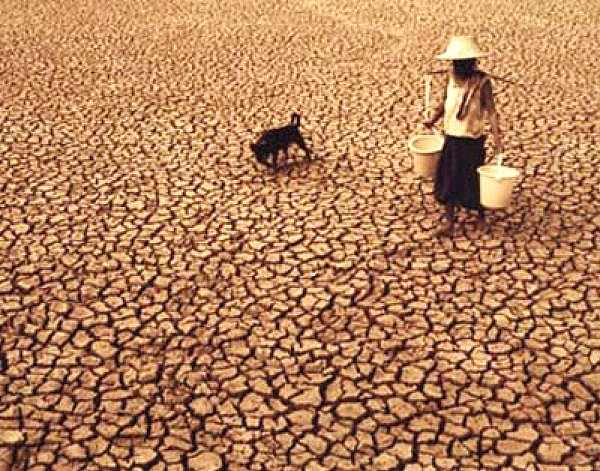 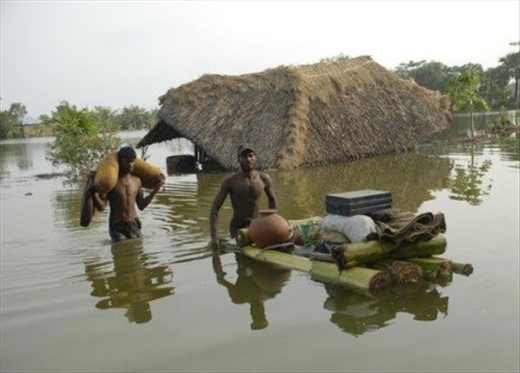 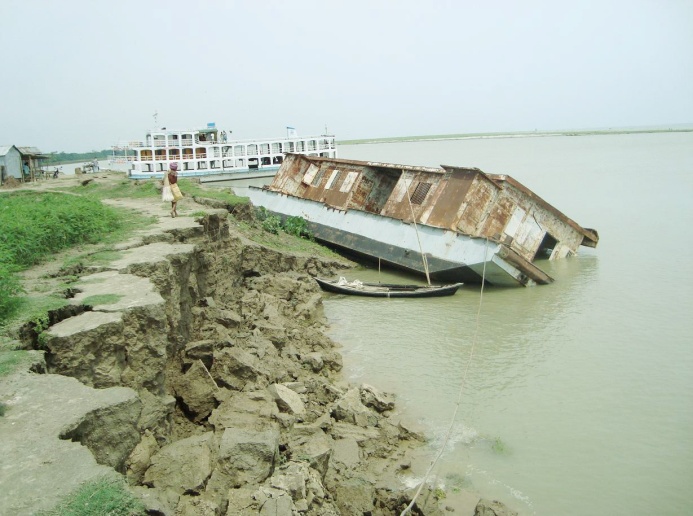 বন্যা
নদীভাঙন
খরা
প্রশ্ন গুলোর উত্তর দাওঃ
ঘূর্ণিঝড় কেন হয়।
কী কী কারণে বন্যা হয়। 
পাঁচটি দূর্যোগের নাম বল। 
দূর্যোগের কারণে ৫টি ক্ষতির নাম লিখ।
বাড়ির কাজ
দূর্যোগ গুলোর নাম লিখ এবং তা দ্বারা আমাদের কী কী ক্ষতি হয় তার একটি তালিকা তৈরি কর।
ধন্যবাদ
সবাই কে।
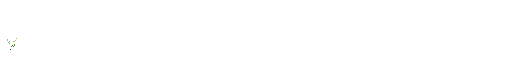